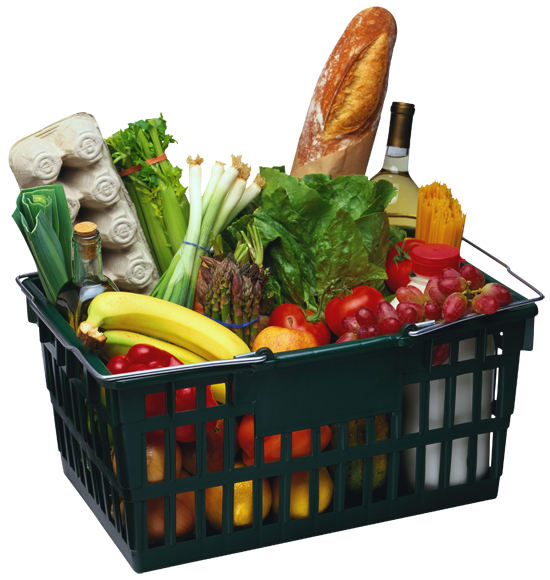 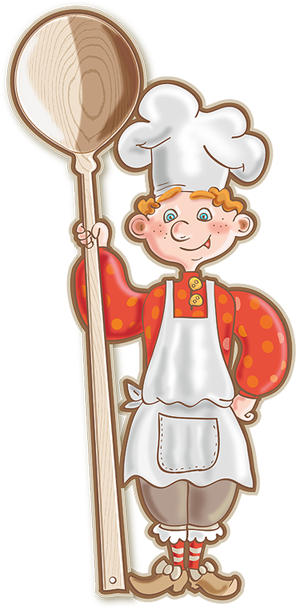 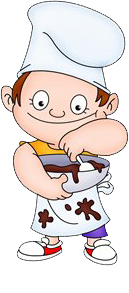 Кулинарные заморочки
Авхадеева Раиса Ивановна
НОУ «Школа-интернат № 24  ОАО «РЖД»
г. Тайшета Иркутской области
Использование VBA  для создания интерактивных презентаций
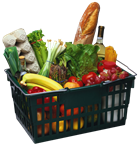 Назови одним словом
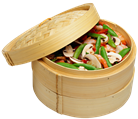 Кто сварил бы щи, 
«да кастрюлю пойди поищи»?

Первый всегда комом.

Главная солдатская еда.

Русский слоеный пирог.
 
Старинное название любого русского супа.
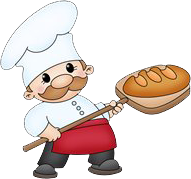 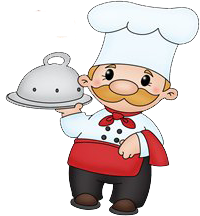 Ссылки на иллюстрации
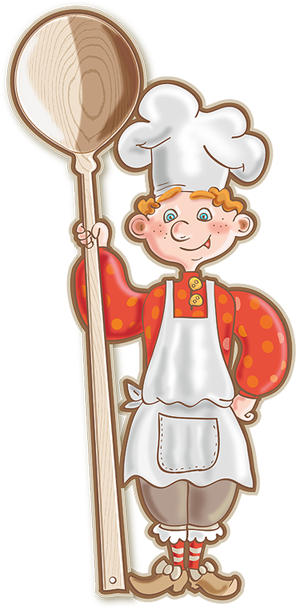 http://monro-design.ru/wp-content/uploads/2011/05/0.png
http://s009.radikal.ru/i307/1010/99/680ddb9bfc67.jpg
http://s013.radikal.ru/i323/1010/f1/2bf3650467de.jpg
http://povar.s-agro.ru/images/characters/povar_sm.png
http://s58.radikal.ru/i159/1107/2d/8ffea3770241.png 
http://i060.radikal.ru/1008/59/c5ba242eec13.jpg